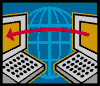 Even More Routing
EE122 Fall 2012
Scott Shenker
http://inst.eecs.berkeley.edu/~ee122/
Materials with thanks to Jennifer Rexford, Ion Stoica, Vern Paxsonand other colleagues at Princeton and UC Berkeley
1
Questions about Project 1
Colin goes into cone of silence for next 30 hours

So ask your questions now!
2
Today’s Lecture: A little of everything
Finishing up distance vector routing
Last time we covered the good
This time we cover the bad and the ugly

Covering some “missing pieces”
Maybe networking isn’t as simple as I said….

Lots of details today…
So I will go slowly and ask you to do the computations
Will have you ask your neighbors if you can’t figure it out
If they can’t figure it out, sit next to smarter people next time!
3
Two Ways to Avoid Loops
Global state, local computation
Link-state
Broadcast local information, construct network map

Local state, global computation
Distance-Vector 
Minimizing “cost” will produce loop-free routes
Iterative computation: no one knows the topology
4
Distance Vector Routing
Each router knows the links to its neighbors
Does not flood this information to the whole network
Each router has provisional “shortest path”
E.g.:  Router A: “I can get to router B with cost 11”
Routers exchange this Distance-Vector  information with their neighboring routers
Vector because one entry per destination
Why only advertise “best” path?  Why not two best?
Loops and lies….
Routers look over the set of options offered by their neighbors and select the best one
Iterative process converges to set of shortest paths
5
Host C
Host D
Host A
N2
N1
N3
N5
Host B
Host E
N4
N6
N7
Information Flow in Distance Vector
6
Bellman-Ford Algorithm
INPUT:
Link costs to each neighbor
Not full topology
OUTPUT:
Next hop to each destination and the corresponding cost
Does not give the complete path to the destination
My neighbors tell me how far they are from dest’n
Compute: (cost to nhbr) plus (nhbr’s cost to destination)
Pick minimum as my choice
Advertise that cost to my neighbors
7
wait for (change in local link cost or msg from neighbor)

recompute distance table

if least cost path to any dest has changed, notify neighbors
Each node:
Bellman-Ford Overview
Each router maintains a table
Best known distance from X to Y,
     via Z as next hop = DZ(X,Y)
Each local iteration caused by: 
Local link cost change 
Message from neighbor
Notify neighbors only if least cost path to any destination changes
Neighbors then notify their neighbors if necessary
8
[Speaker Notes: Note: for simplicity in this lecture examples we show only the shortest distances to each destination]
C
D
B
A
Bellman-Ford Overview
Each router maintains a table
Row for each possible destination
Column for each directly-attached neighbor to node
Entry in row Y and column Z of node X  best known distance from X to Y, via      Z as next hop = DZ(X,Y)
Neighbor 
(next-hop)
Node A
3
2
1
1
7
Destinations
DC(A, D)
[Speaker Notes: Note: for simplicity in this lecture examples we show only the shortest distances to each destination]
C
D
B
A
Bellman-Ford Overview
Each router maintains a table
Row for each possible destination
Column for each directly-attached neighbor to node
Entry in row Y and column Z of node X  best known distance from X to Y, via      Z as next hop = DZ(X,Y)
Node A
3
2
1
1
7
Smallest distance in row Y = shortest
Distance of A to Y, D(A, Y)
[Speaker Notes: Note: for simplicity in this lecture examples we show only the shortest distances to each destination]
Distance Vector Algorithm (cont’d)
1 Initialization: 
2    for all neighbors V  do
3          if V adjacent to A 
4                D(A, V) = c(A,V);
    else 
           D(A, V) = ∞;
 send D(A, Y) to all neighbors
 loop: 
8    wait (until A sees a link cost change to neighbor V  /* case 1 */
9             or until A receives update from neighbor V)    /* case 2 */
10   if (c(A,V) changes by ±d)  /*  case 1 */
11           for all destinations Y that go through V do   
12                 DV(A,Y) =  DV(A,Y) ± d 
13   else if (update D(V, Y) received from V) /*  case 2 */
               /* shortest path from V to some Y has changed  */ 
14           DV(A,Y) = DV(A,V) + D(V, Y);    /* may also change D(A,Y) */
15   if (there is a new minimum for destination Y)
16           send D(A, Y) to all neighbors 
17  forever
c(i,j): link cost from node i to j
DZ(A,V): cost from A to V via Z
D(A,V): cost of A’s best path to V
11
wait for (change in local link cost or msg from neighbor)

recompute distance table

if least cost path to any dest has changed, notify neighbors
Each node: initialize, then
Distance Vector Algorithm (cont’d)
12
Distance Vector Algorithm (cont’d)
1 Initialization: 
2    for all neighbors V  do
3          if V adjacent to A 
4                D(A, V) = c(A,V);
    else 
           D(A, V) = ∞;
 send D(A, Y) to all neighbors
 loop: 
8    wait (until A sees a link cost change to neighbor V  /* case 1 */
9             or until A receives update from neighbor V)    /* case 2 */
10   if (c(A,V) changes by ±d)  /*  case 1 */
11           for all destinations Y that go through V do   
12                 DV(A,Y) =  DV(A,Y) ± d 
13   else if (update D(V, Y) received from V) /*  case 2 */
               /* shortest path from V to some Y has changed  */ 
14           DV(A,Y) = DV(A,V) + D(V, Y);    /* may also change D(A,Y) */
15   if (there is a new minimum for destination Y)
16           send D(A, Y) to all neighbors 
17  forever
c(i,j): link cost from node i to j
DZ(A,V): cost from A to V via Z
D(A,V): cost of A’s best path to V
13
C
D
B
A
Example: Initialization
Node A
Node B
3
2
1
1
7
Node C
Node D
1 Initialization: 
2    for all neighbors V  do
3          if V adjacent to A 
4                D(A, V) = c(A,V);
    else 
           D(A, V) = ∞;
 send D(A, Y) to all neighbors
C
D
B
A
Example: C sends update to A
Node A
Node B
3
2
1
1
7
DC(A, B) = DC(A,C) + D(C, B)  = 7 + 1 = 8
DC(A, D) = DC(A,C) + D(C, D)  = 7 + 1 = 8
Node C
Node D
loop:
     …
13   else if (update D(A, Y) from C) 
14     DC(A,Y) = DC(A,C) + D(C, Y);
15   if (new min. for destination Y)
16     send D(A, Y) to all neighbors 
17  forever
C
D
B
A
Example: Now B sends update to A
Node A
Node B
3
2
1
1
7
DB(A, C) = DB(A,B) + D(B, C)  = 2 + 1 = 3
DB(A, D) = DB(A,B) + D(B, D)  = 2 + 3 = 5
Make sure you know why this is 5, not 4!
Node C
Node D
loop:
     …
13   else if (update D(A, Y) from B) 
14     DB(A,Y) = DB(A,B) + D(B, Y);
15   if (new min. for destination Y)
16     send D(A, Y) to all neighbors 
17  forever
C
D
B
A
Example: After 1st Full Exchange
Node A
Node B
3
2
1
1
7
Make sure you know why this is 3
Node C
Node D
End of 1st Iteration All nodes knows the best two-hop paths
Assume all send messages at same time
C
D
B
A
Where does this 5 come from?
Where does this 7 come from?
What harm does this cause?
How could we fix this?
Example: Now A sends update to B
Node A
Node B
3
2
1
1
7
DA(B, C) = DA(B,A) + D(A, C)  = 2 + 3 = 5
DA(B, D) = DA(B,A) + D(A, D)  = 2 + 5 = 7
Node C
Node D
loop:
     …
13   else if (update D(B, Y) from A) 
14     DA(B,Y) = DA(B,A) + D(A, Y);
15   if (new min. for destination Y)
16     send D(B, Y) to all neighbors 
17  forever
[Speaker Notes: Talk about where the 5 and 7 come from!]
C
D
B
A
Example: End of 2nd Full Exchange
Node A
Node B
3
2
1
1
7
Node C
Node D
End of 2nd Iteration All nodes knows the best three-hop paths
Assume all send messages at same time
C
D
B
A
Example: End of 3rd Full Exchange
Node A
Node B
3
2
1
1
7
Node C
Node D
If you can’t figure it out after three minutes, ask your neighbor
End of 3rd Iteration: Algorithm Converges!
Assume all send messages at same time
What route does this 11 represent?
Intuition
Initial state: best one-hop paths
One simultaneous round: best two-hop paths
Two simultaneous rounds: best three-hop paths
…
Kth simultaneous round: best (k+1) hop paths

Must eventually converge
as soon as it reaches longest best path 
…..but how does it respond to changes in cost?
The key here is that the starting point is 
not the initialization, but some other set of 
entries.  Convergence could be different!
21
C
A
B
Link cost changes here
1
DV: Link Cost Changes
4
1
50
C sends tables to B
A-B changed
B sends tables to C
Stable state
A sends tables to B, C
Node A
Node B
Node C
“good news  travels fast”
22
C
A
B
Link cost changes here
60
DV: Count to Infinity Problem
4
1
50
C sends tables to B
A-B changed
B sends tables to C
Stable state
A sends tables to B, C
Node A
Node B
Node C
“bad news travels slowly”
(not yet converged)
23
C
A
B
Link cost changes here
60
DV: Poisoned Reverse
4
1
50
If B routes through C to get to A:
B tells C its (B’s) distance to A is infinite (so C won’t route to A via B)
C sends tables to B
A-B changed
B sends tables to C
Stable state
A sends tables to B, C
Node A
Node B
Node C
Note: this converges after C receives another update from B
24
[Speaker Notes: Explain full table version of DV in section from the other set of slides.]
Will PR Solve C2I Problem Completely?
D
1
100
∞
4
B
4
100
∞
1
100
1
1
1
6
3
∞
∞
2
2
∞
5
A
C
1
25
[Speaker Notes: Finish by replacing 100s with infinity on one side, 5 on the other, and then updating C]
A few other inconvenient aspects
What if we use a non-additive metric?
E.g., maximal capacity

What if routers don’t use the same metric?
I want low delay, you want low loss rate?

What happens if nodes lie?
26
Can You Use Any Metric?
We said that we can pick any metric.  Really?
What about maximizing capacity?
27
What Happens Here?
Problem:“cost” does not change around loop
How could you fix this (without changing metric)?
A high capacity link gets reduced to low capacity
All nodes want to maximize capacity
28
No agreement on metrics?
If the nodes choose their paths according to different criteria, then bad things might happen
Example
Node A is minimizing latency
Node B is minimizing loss rate
Node C is minimizing price
Any of those goals are fine, if globally adopted
Only a problem when nodes use different criteria

Consider a routing algorithm where paths are described by delay, cost, loss
29
What Happens Here?
Cares about price, 
then loss
Cares about delay,
then price
Low price link
Low loss link
Low delay link
Cares about loss,
then delay
Low delay link
Low loss link
Low price link
Go figure this out in groups!
Would path-vector fix this?
30
[Speaker Notes: Figure this out.  Break into groups….]
Must agree on loop-avoiding metric
When all nodes minimize same metric

And that metric increases around loops

Then process is guaranteed to converge
31
What happens when routers lie?
What if router claims a 1-hop path to everywhere?

All traffic from nearby routers gets sent there

How can you tell if they are lying?

Can this happen in real life?
It has, several times….
32
Routing: Just the Beginning
Link state and distance-vector (and path vector) are the deployed routing paradigms
But we know how to do much, much better…
Stay tuned for a later lecture where we:
Reduce convergence time to zero
Deal with “policy oscillations”
Enable multipath routing
33